Презентация:«Родная школа: вчера, сегодня и завтра»
МБОУ «Дубовская СОШ»
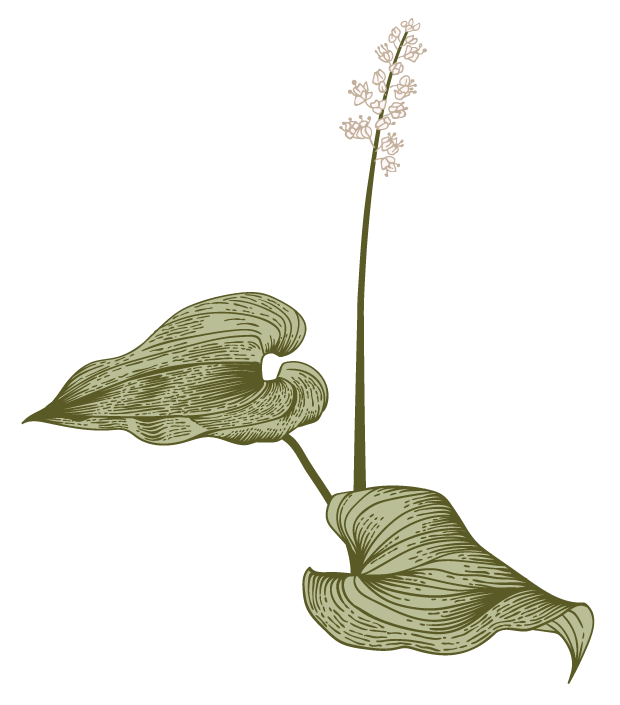 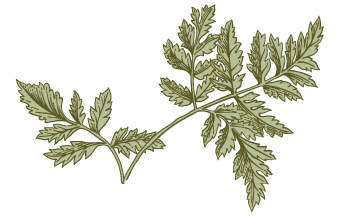 Школа раньше:
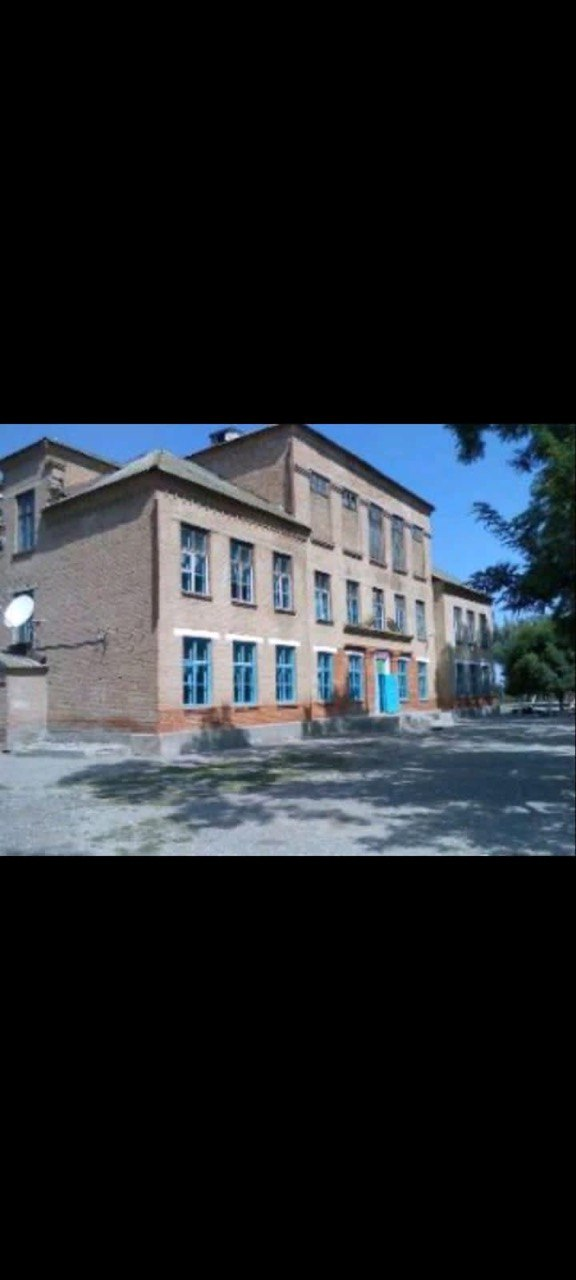 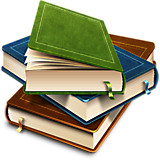 Школа сейчас:
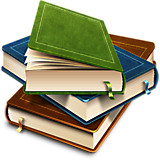 Школа раньше:
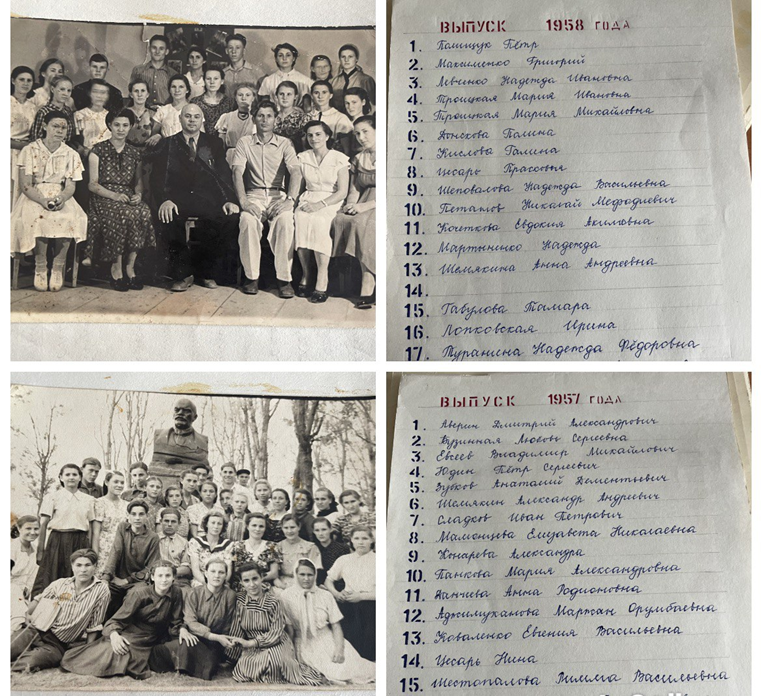 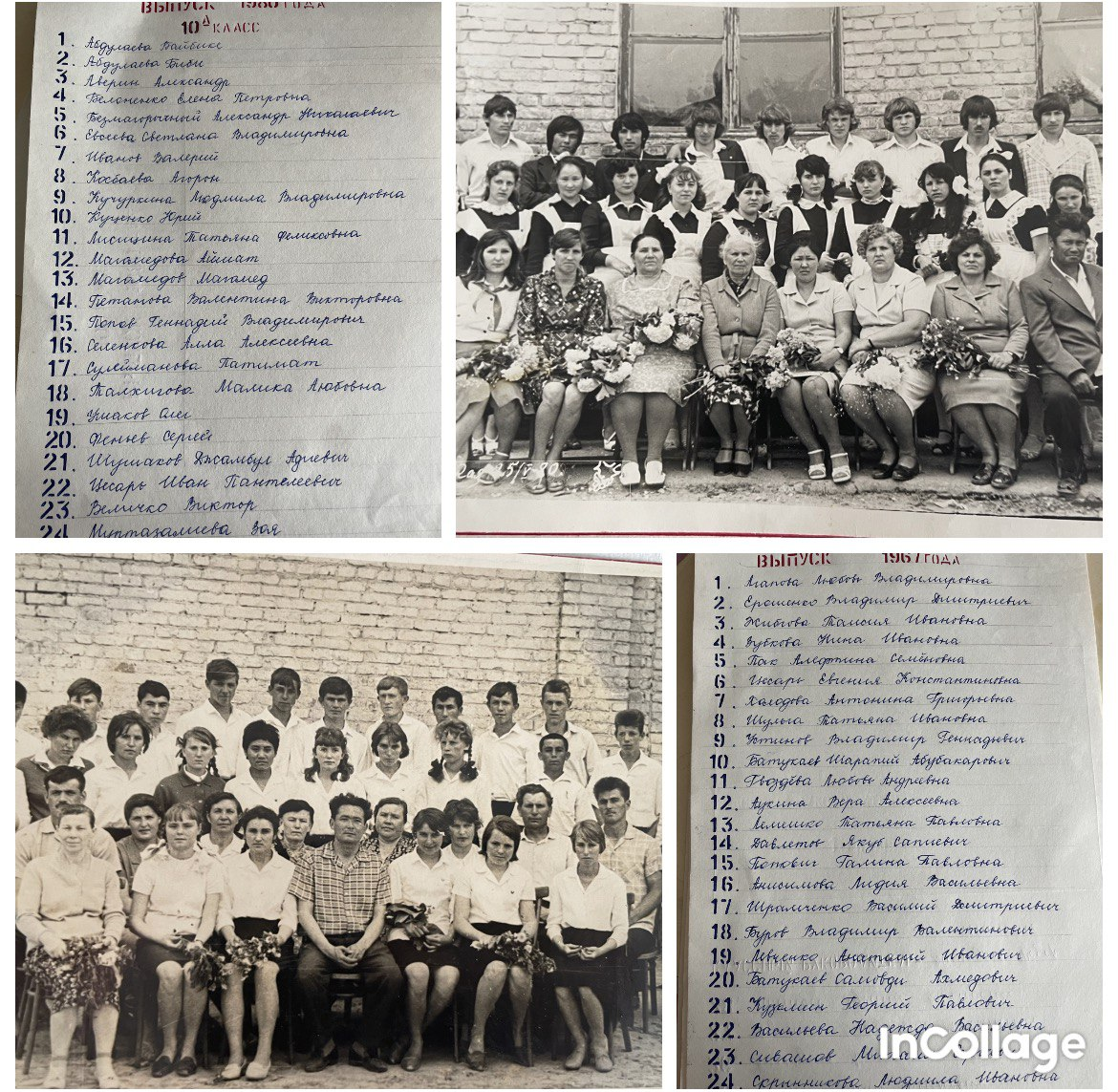 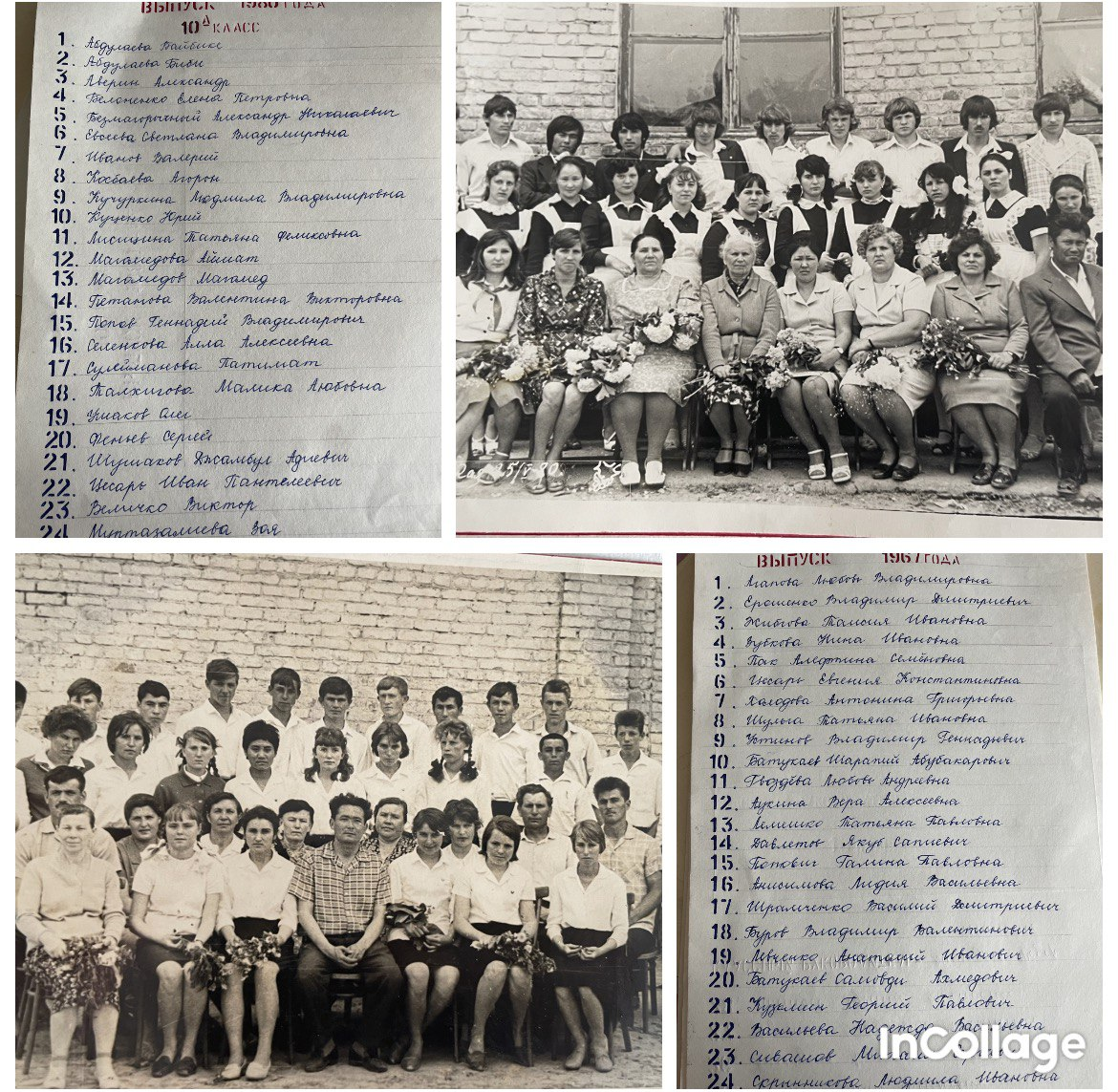 4
Школа сейчас:
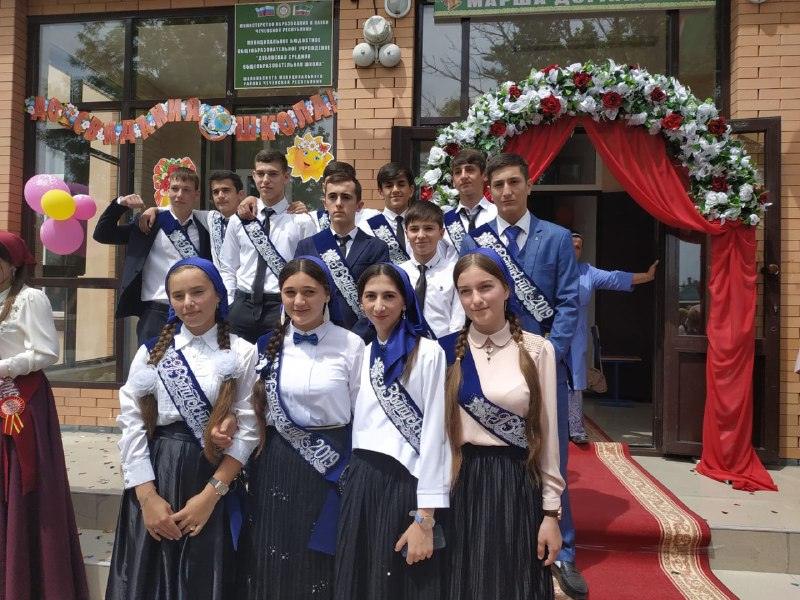 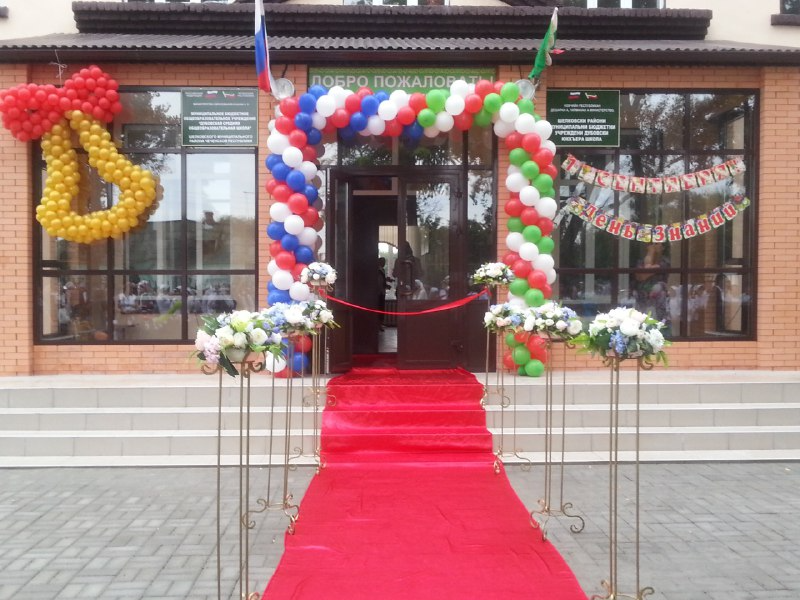 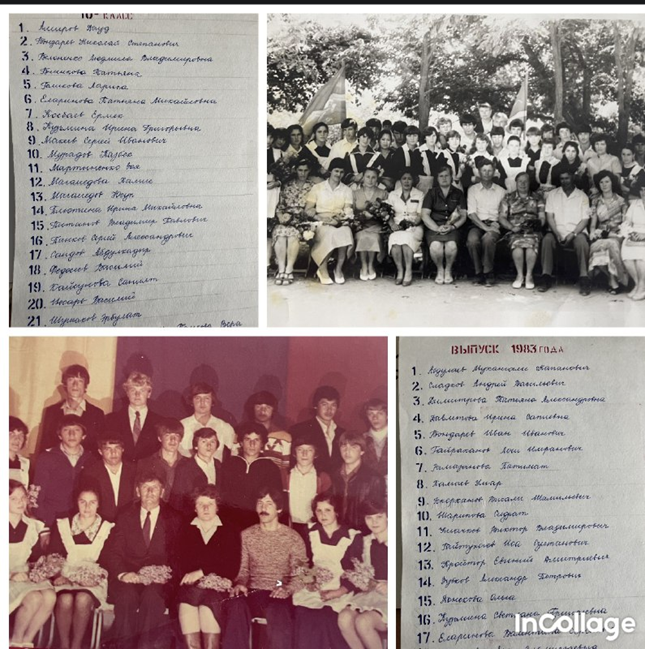 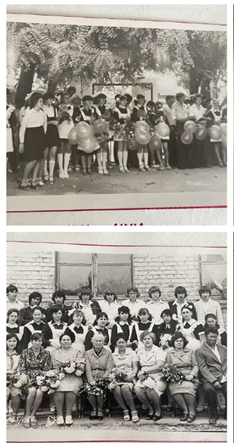 Школа раньше:
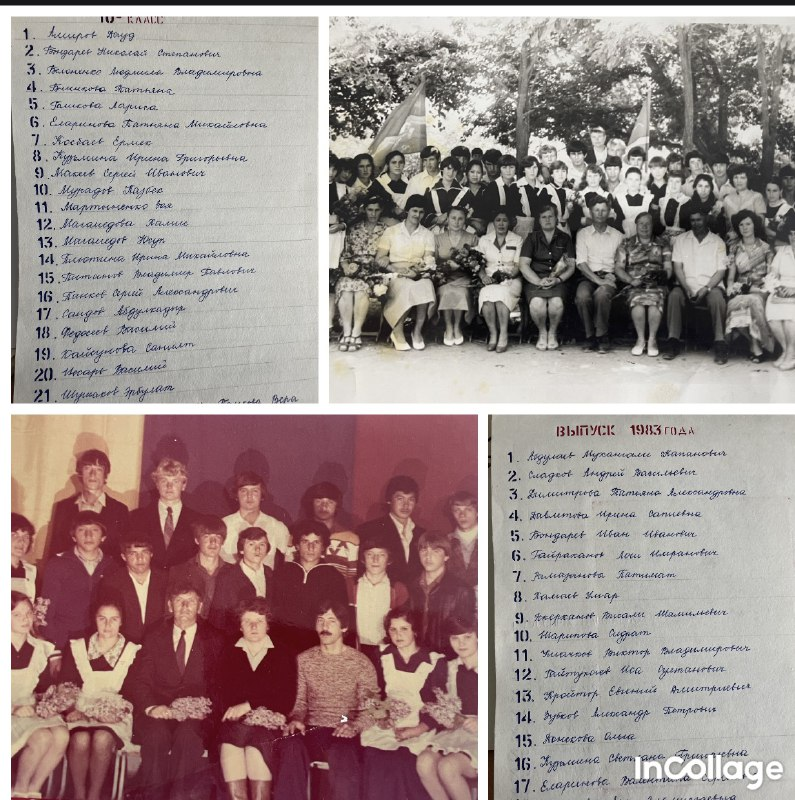 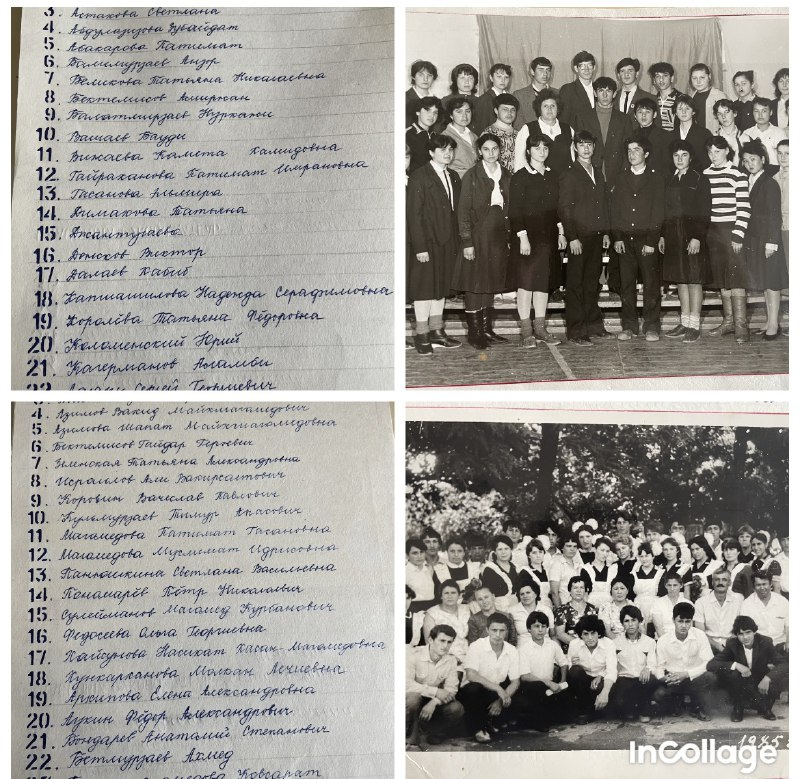 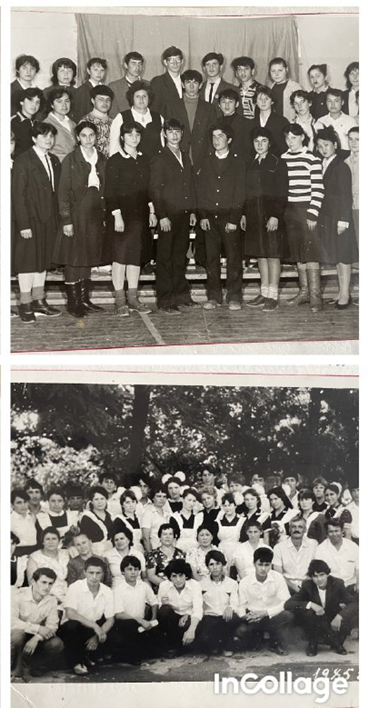 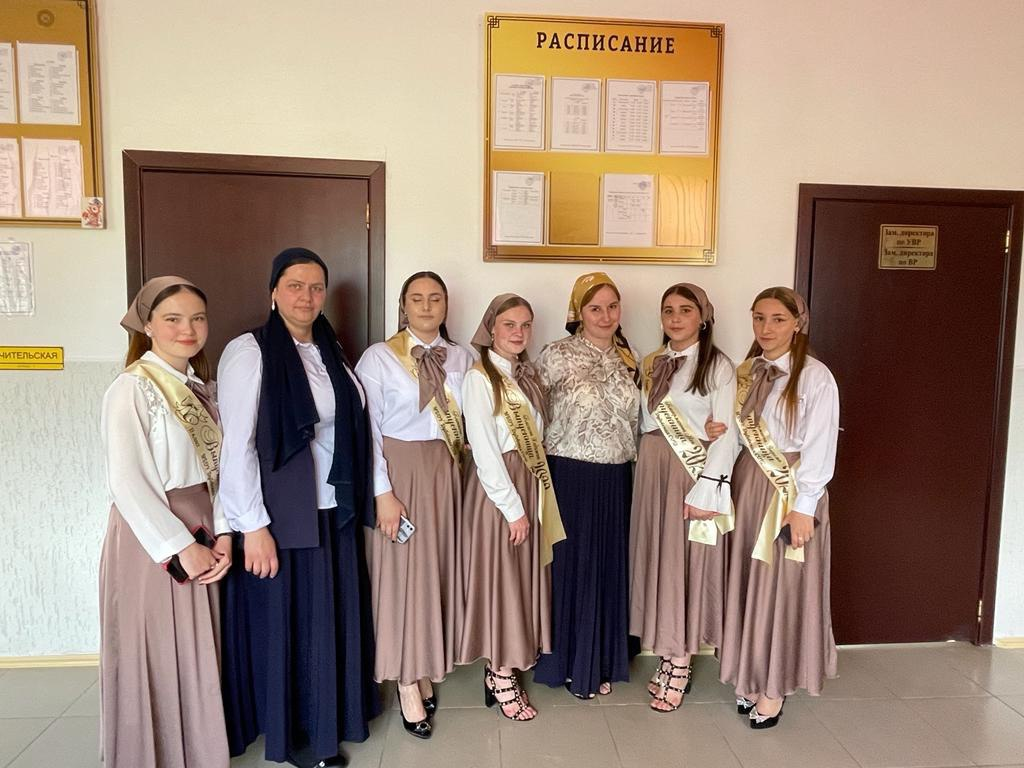 Школа сейчас:
Школа раньше:
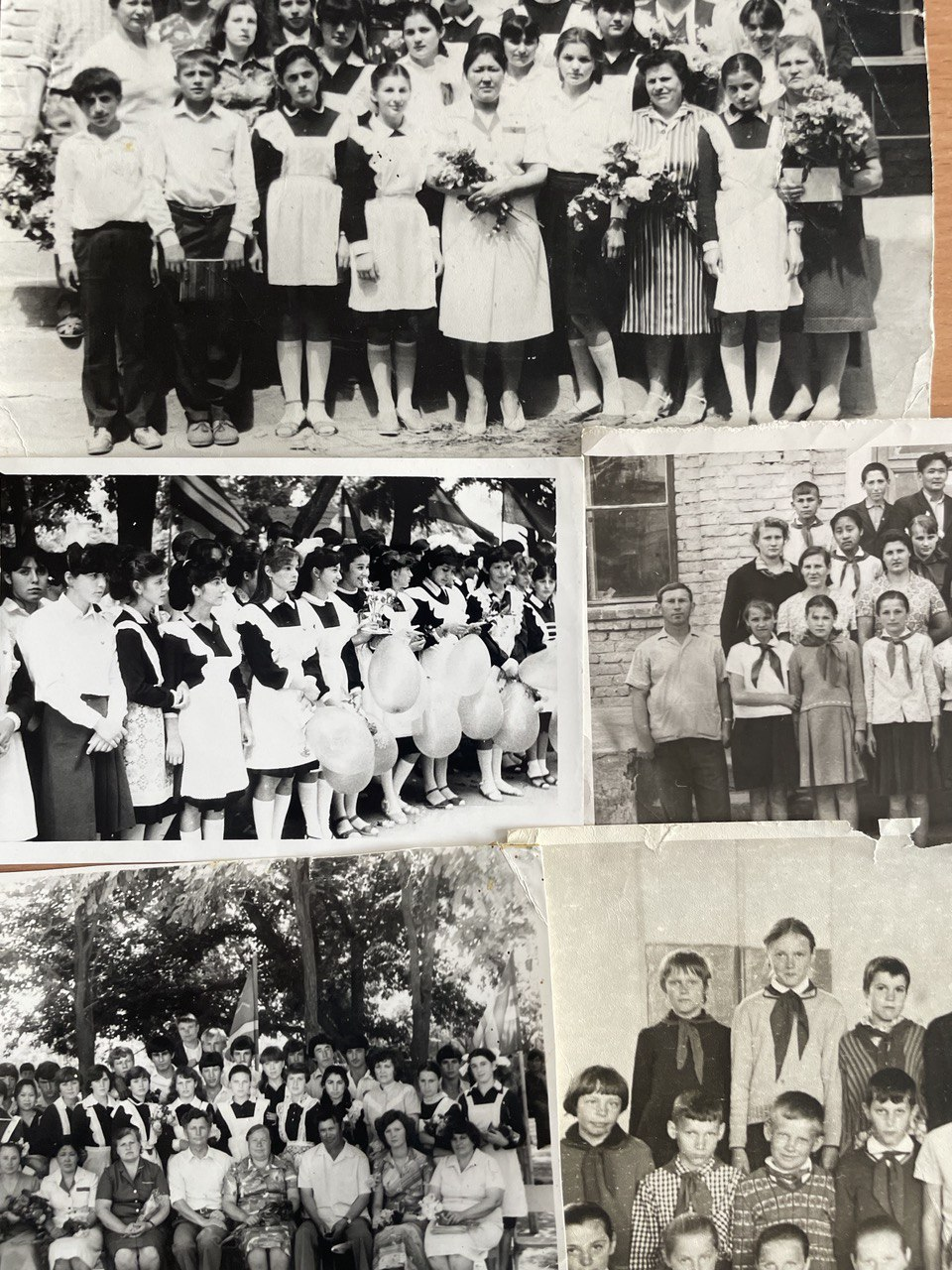 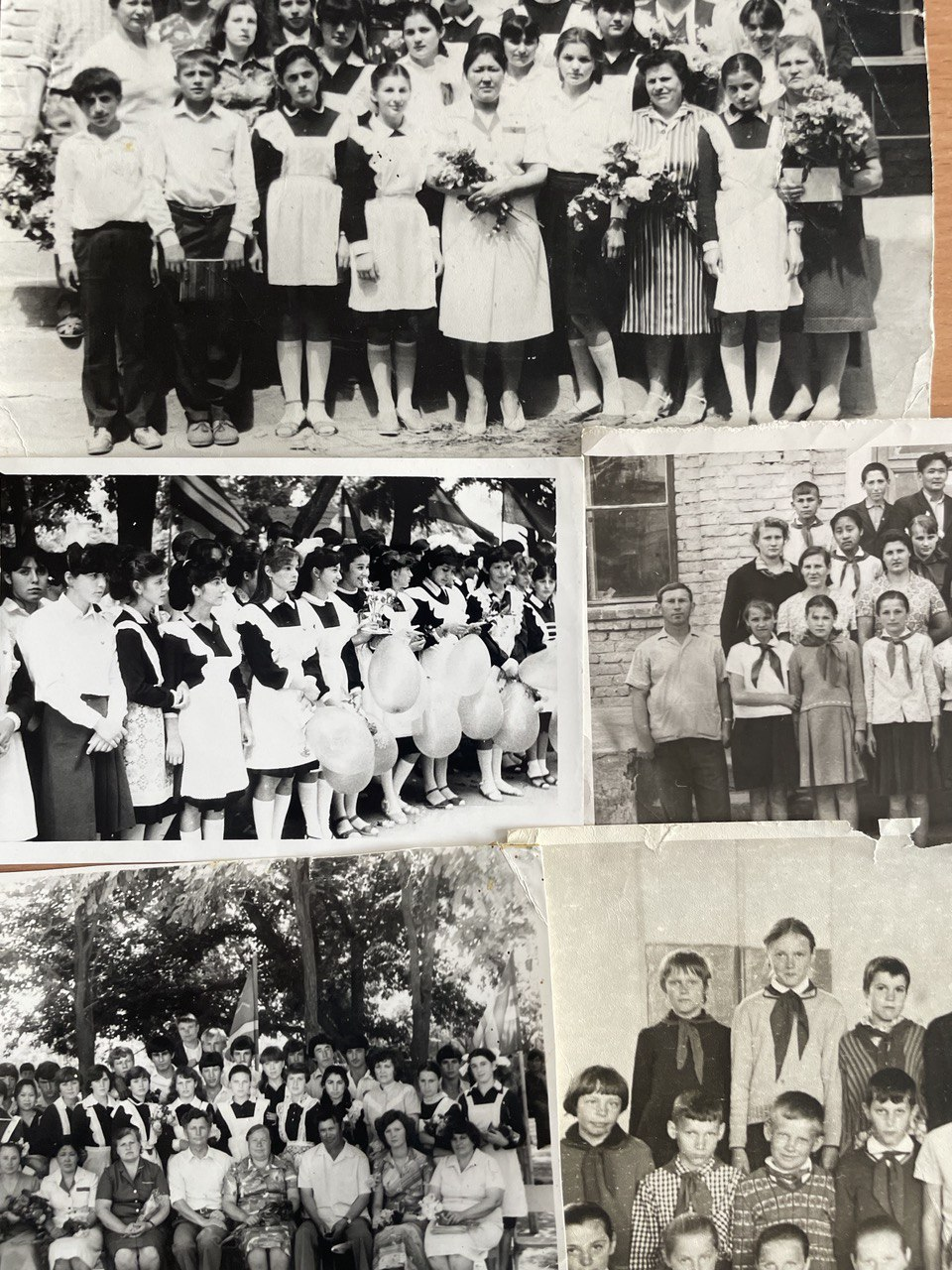 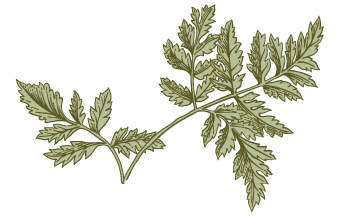 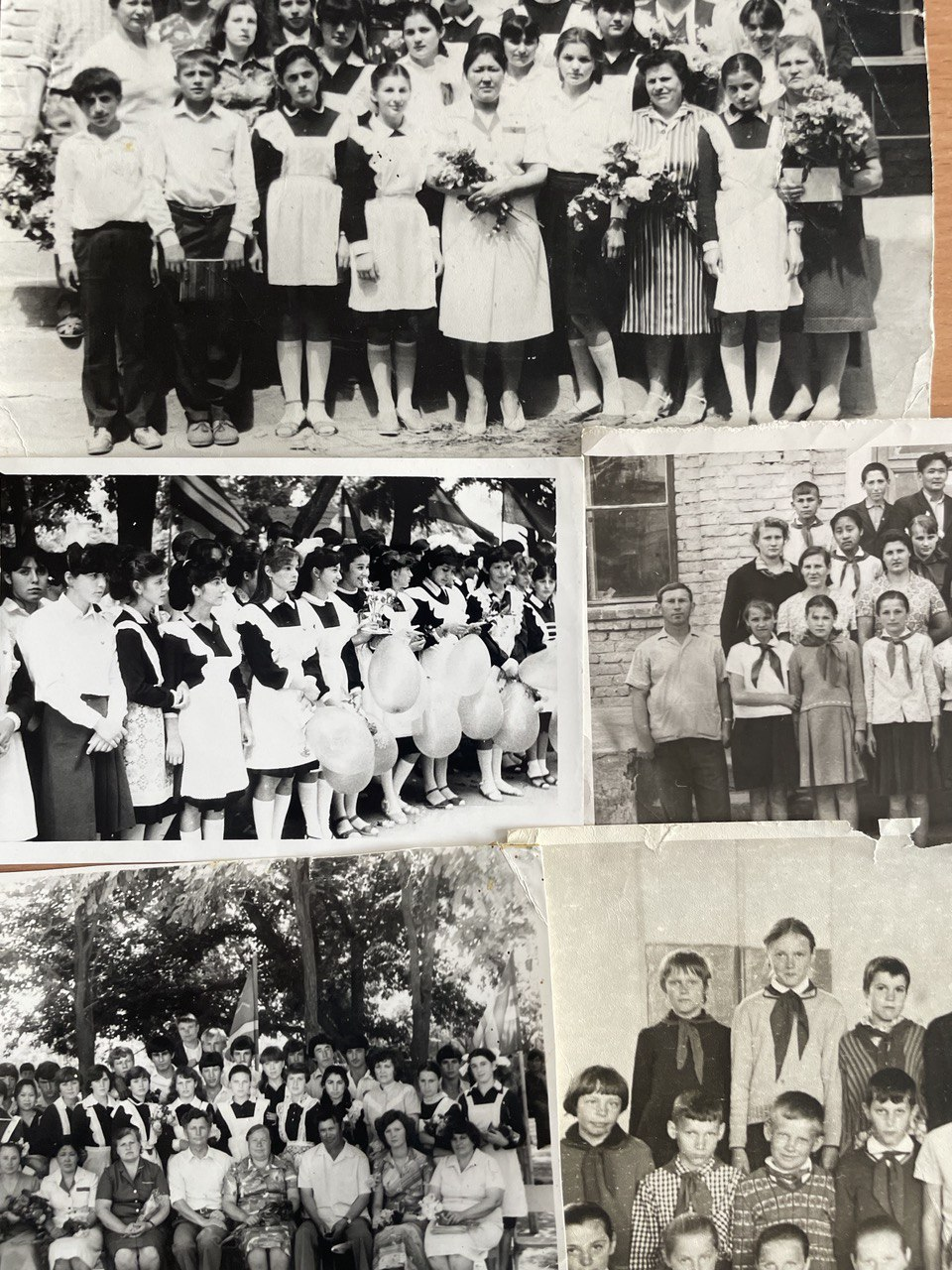 Школа сейчас:
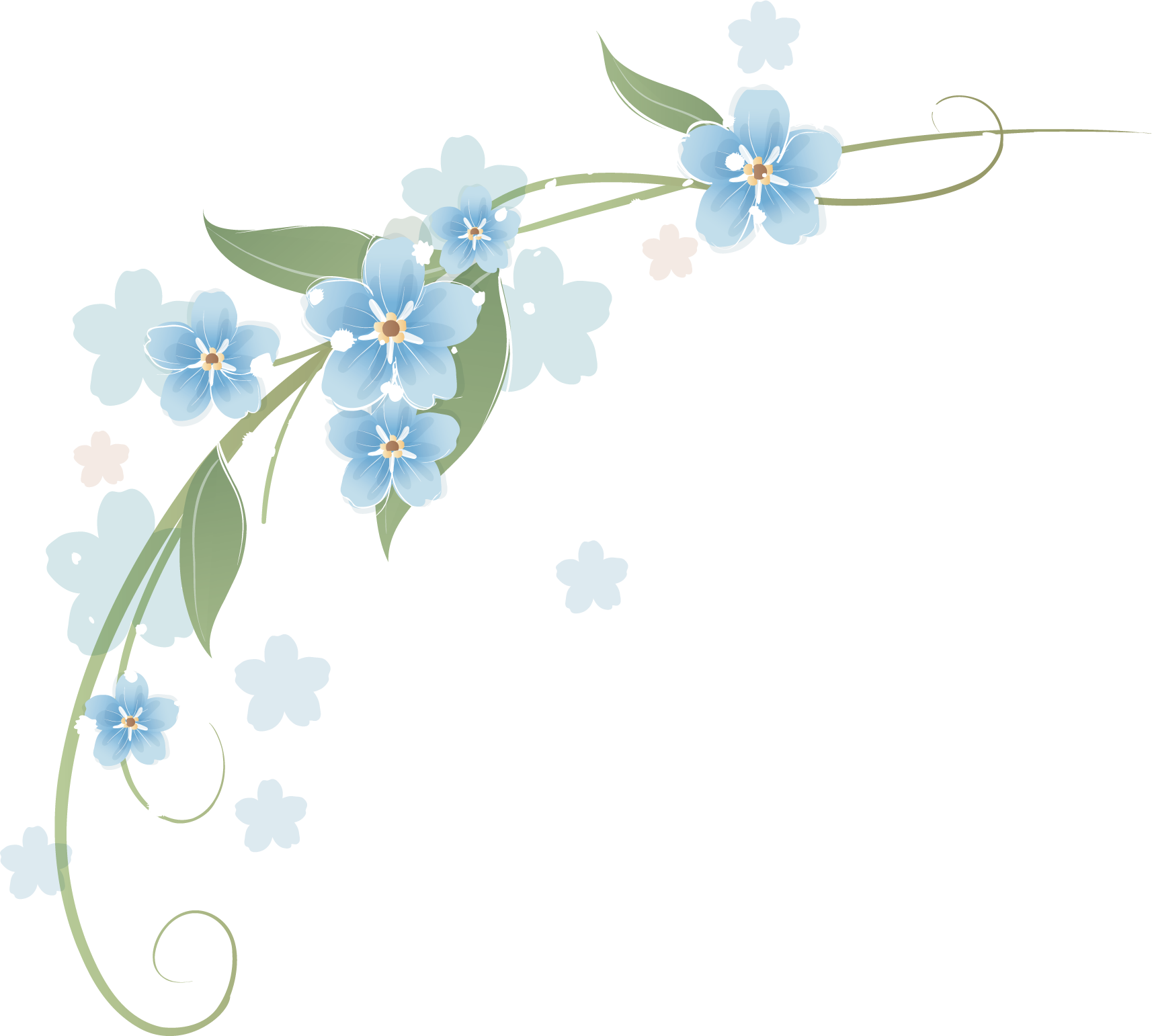 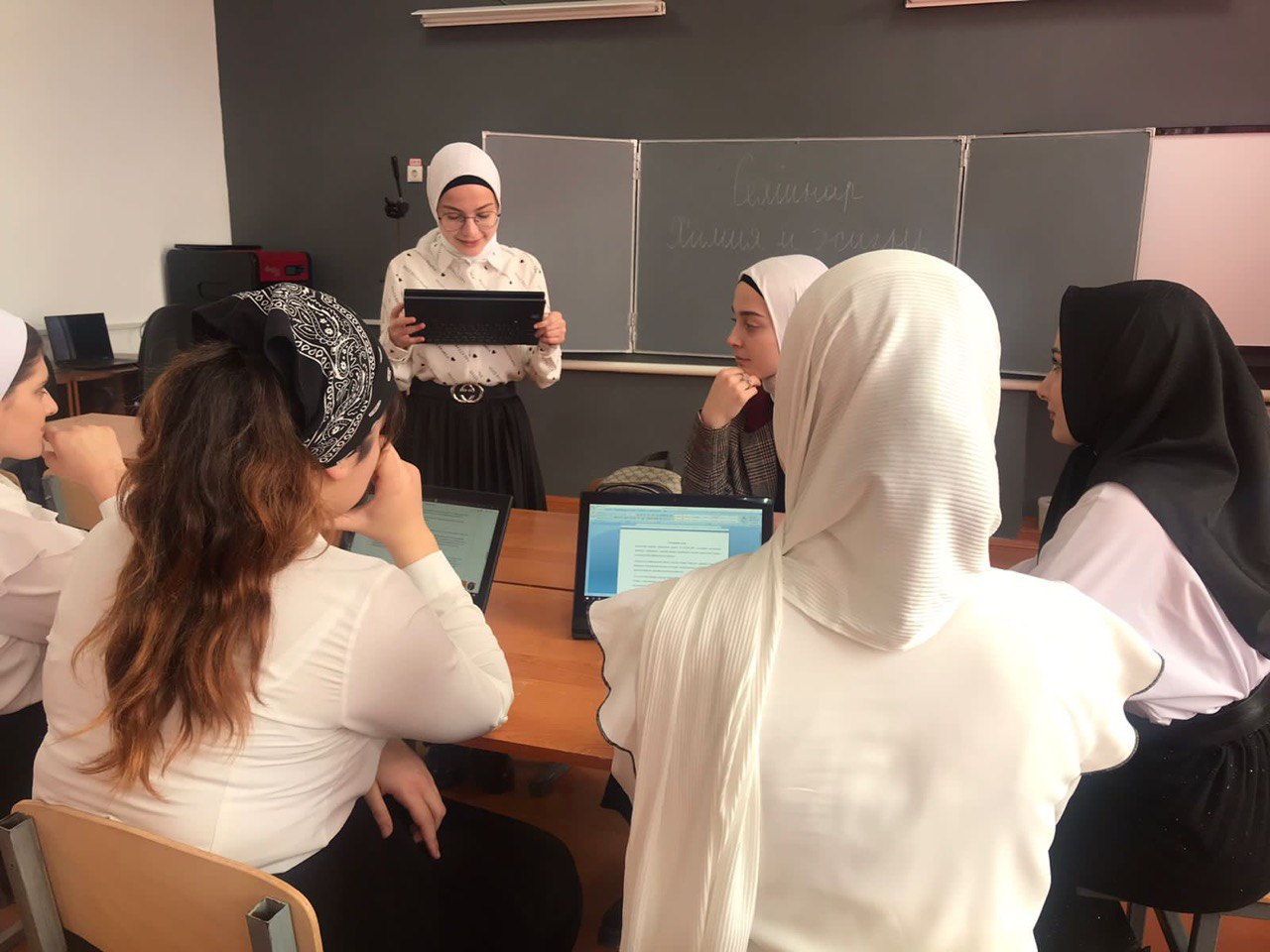 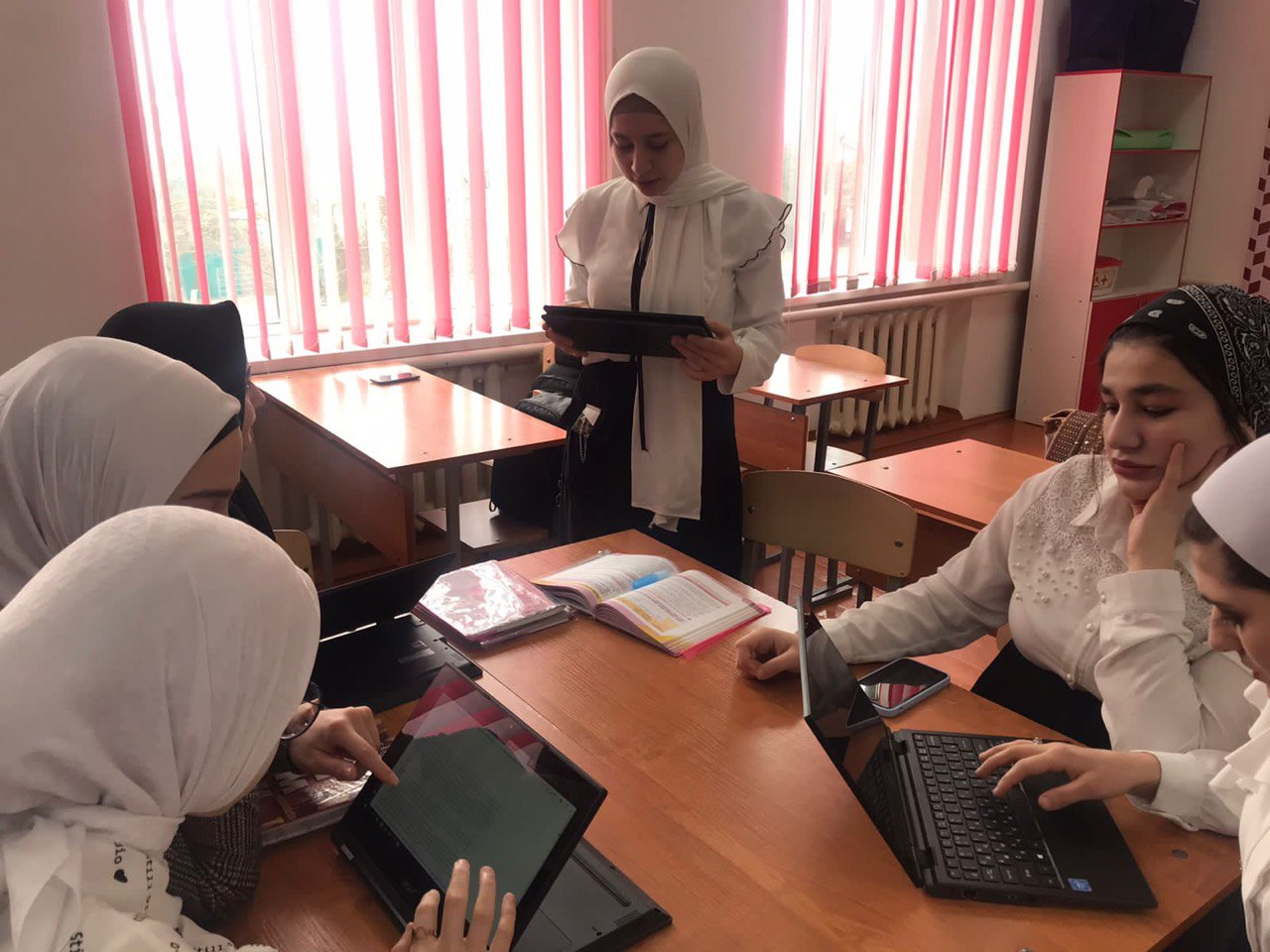 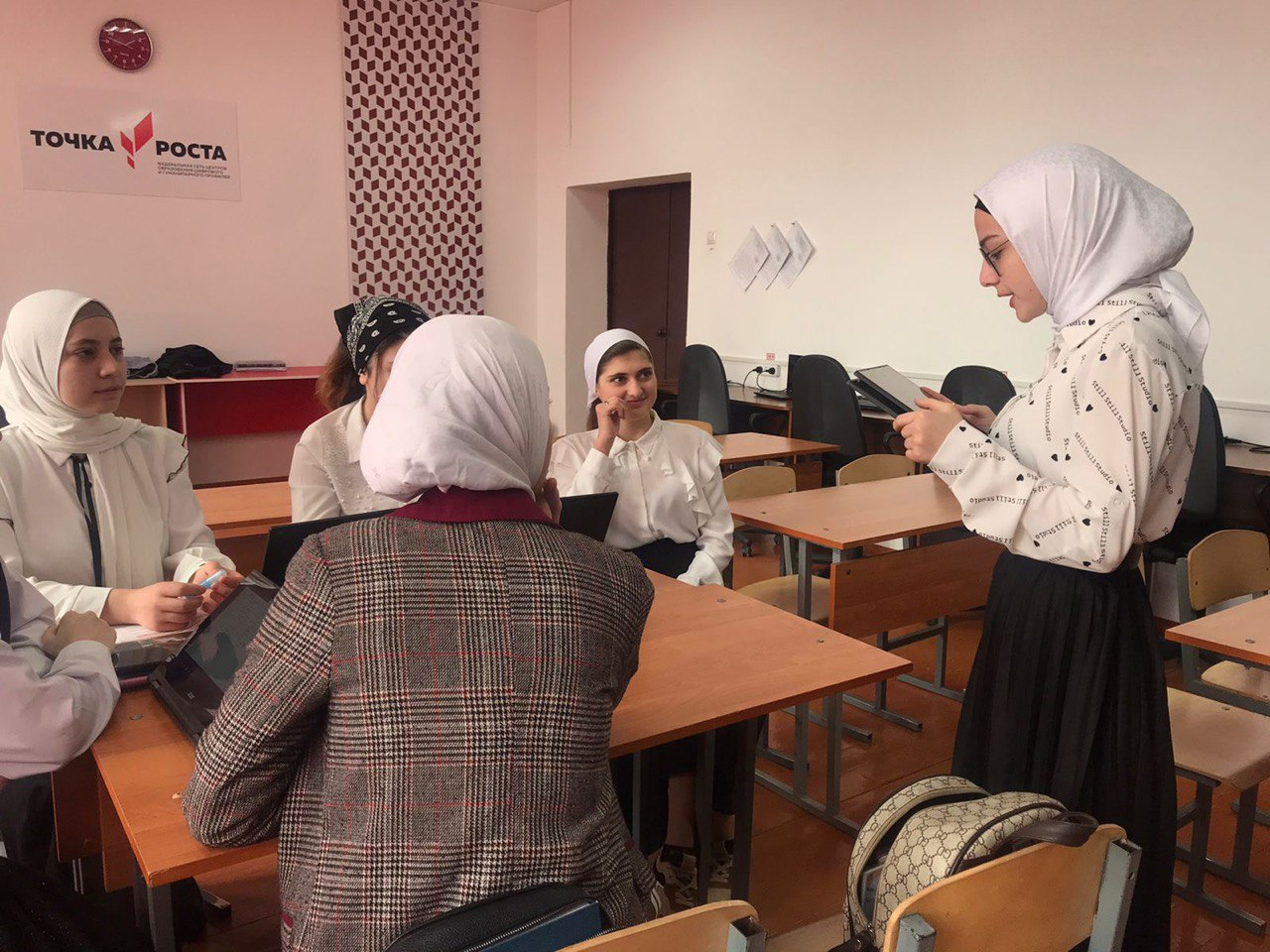 Спасибо за внимание!